Estructura Orgánica
Secretaría de Desarrollo Económico
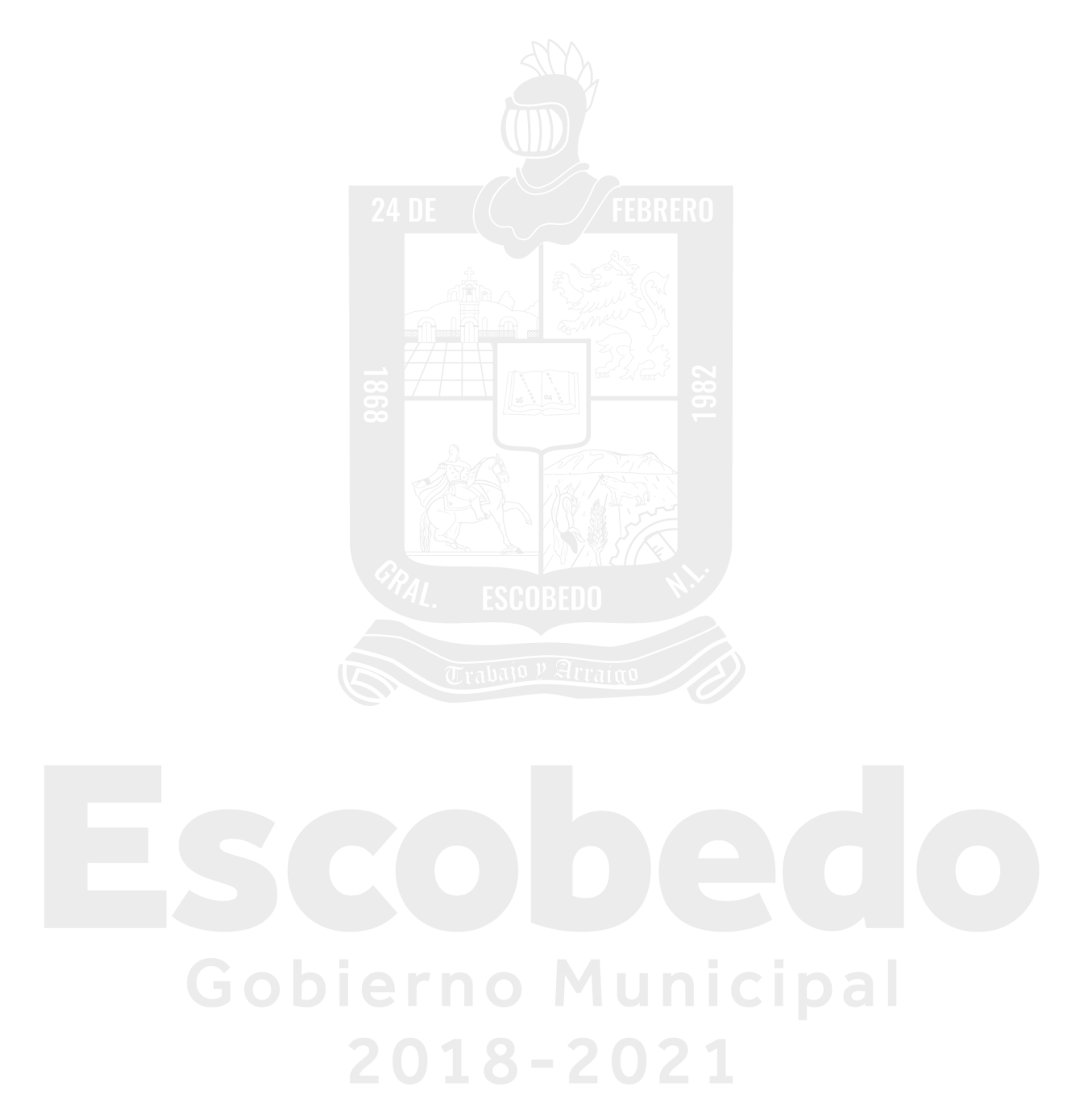 SECRETARIO DE DESARROLLO ECONÓMICO 
JOSÉ ANTONIO QUIROGA CHAPA
SUB. DIRECTOR DE INFORMÁTICA
PABLO HUMBERTO HERNÁNDEZ LÓPEZ
COORDINADOR DE BOLSA DE TRABAJO
PEDRO LUIS MORÍN GARCIA
DIRECTORA DE VINCULACIÓN EMPRESARIAL 
SANDRA PATRICIA PALACIOS MEDINA
AUXILIAR
MIGUEL ALEJANDRO TELLO ROCA
AUXILIAR
ELIDA GUADALUPE CARDENAS MARTINEZ
SECRETARIA 
MARIA DINORA GONZALEZ MENDOZA
AUXILIAR
BRICEYDEE CAMPBELL ALVAREZ
COORDINADOR  DE  APLICACIONES  DE RED 
NEFI ESAÚ ALVARADO LUJANO
AUXILIAR ADMINISTRATIVO
ALEJANDRO QUINTANILLA CANTÚ
AUXILIAR ADMINISTRATIVO 
FERNANDO MARTINEZ LOPEZ
SOPORTE DE REDES
ALBERTO MENDOZA GARZA
SECRETARIA
BLANCA NELLY CASTILLO CAMPOS
AUXILIAR ADMINISTRATIVO 
OSVALDO GARCIA MALDONADO
SOPORTE DE REDES
JOSE RICARDO CHAPA AGUILAR
AUXILIAR
JUANA MARIA HERNANDEZ MARTINEZ
AUXILIAR ADMINISTRATIVO 
YASMIN AGLAE VALDIVIA ORDAZ
T. 8220.6100
www.escobedo.gob.mx
Juárez No. 100, Centro
General Escobedo, N.L.
CENTRO INTEGRAL DE ATENCIÓN CIUDADANA DE ESCOBEDO  T. 83-84-59-01